Greedy Algorithmsfor Optimization Problems
Alexandra Stefan
4/20/2021
1
Optimization Problems
Knapsack problem: 
Thief in a store has a backpack. Can only steal as much as fits in his backpack. What objects should he pick to make the most money? Given data: W-knapsack capacity, N – number of different types of items; value and weight (vi,wi) of each item.
Versions – see next page
Job Scheduling (a.k.a. Interval Scheduling) 
Given N jobs with (start_time, end_time, value) pick a set of jobs that do not overlap and give the most money.
Variation: all jobs have the same value
Hufmann coding 
File compression: encode symbols in a text file s.t. the file has the smallest size possible.
Graphs – Minimum Spanning Tree (MST-Prim’s Algorithm)

Terminology: 
Problem - general
Variations of a problem – additional specification to the general problem 
Instance of a problem – specific data (what I use in examples are instances of the problem being discussed problem)
2
Greedy Method for Optimization Problems
Optimization problem – multiple possible solutions, pick the one that gives the most value (or lowest cost)
Greedy: 
Method:
Pick a criterion that reflects the measure you are optimizing for (value or cost)
      E.g. for Huffman minimize the storage (cost), for Knapsack maximize the money (value)
take the action that is best now (out of the current options) according to your criterion (i.e. pick a local optimal). You commit to it, it may limit your future choices and cause you to not find the global optimum.
It may cause you to miss the optimal solution
You build the solution as you go. No need to back trace it.
Examples:
Knapsack
Optimal answer for the easy (fractional) version using ratio, but not for the others.
Interval scheduling
Optimal answer for the easy (same value jobs) version (using job that finishes first) , but not for the others.
Huffman codes 
Optimal solution: pick the two smallest weight trees.
Used for file compression. Prefix codes: no code is also a prefix of another code.
Huffman tree to decode (the code for a character, x, takes you to the leaf with  x)
3
The Knapsack Problem
A thief breaks into a store.
The maximum total weight that he can carry is W.
There are N types of items at the store. 
Each type ti has a value vi and a weight wi.
What is the maximum total value that he can carry out?
What items should he pick  to obtain this maximum value?
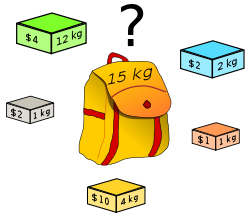 Image from Wikipedia
Typical version: 
0/1
(only one of each object)

Can either pick object i, or not pick it.
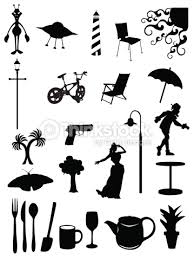 The only variation that Greedy can solve optimally
Fractional 
For each item can take the whole quantity, or a fraction of the quantity.
Unbounded 
(unlimited number of each object)
Can pick any object, any number of times.
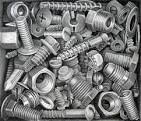 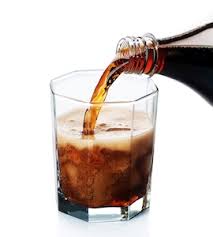 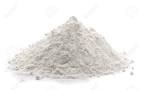 Bounded 
(limited number of each object)
Can pick object i, at most ci times.
(Not covered in this class)
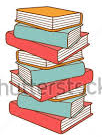 Variations we will discuss here:
0/1 non-fractional                    0/1 fractional
Unbounded non-fractional     Unbounded fractional
4
A (4$, 3kg)
B (5$, 4kg)
All four versions example – NOT optimal
C (11$, 7kg)
W=21 (i.e. the Knapsack capacity is 21)
D (14$, 8kg)
Price per kilogram = value/weight. 
E.g. for B we have 5$/4kg = 1.25$/kg . 
(Useful for the fractional version in calculating the money made from using a fraction of an item. See the examples for the fractional problems below.)
E (15$, 9kg)
A (4$)
C (11$)
E (15$)
0/1, NF
30
B (5$)
D (14$)
B (5$)
B (5$)
inf, NF
29
C (11$)
C (11$)
Fraction of E ( 7kg*15$/9kg)
inf, F
33.75
Fraction of 
B (2*5/4)
E (15$, 9kg)
A (4$, 3kg)
C (11$)
0/1, F
32.5
5
W=21 (knapsack capacity is 21)
Knapsack – Greedy solution
What would a greedy thief do?
Criterion: value/weight ratio
Method:
Sort in decreasing order of value/weight ratio. 
Pick as many of the largest ratio as possible. After that, try to take as many of the next ratio as possible and so on.
Does NOT give an optimal solution. See next page.

Would any of the 4 variations be solved optimally using Greedy? (Prove or give counter-example)
Yes. The fractional version.
6
Worksheet (make copies)
D (1.75=14/8)
E (1.67=15/9)
C (1.57=11/7)
A (1.3=4/3)
B (1.25=5/4)
W=21 (knapsack capacity is 21)
7
0/1 Not Fractional, Ratio
D (1.75=14/8)
E (1.67=15/9)
C (1.57=11/7)
A (1.3=4/3)
We can only pick entire objects, must 
skip those that do not fit. We have only one of each object.
B (1.25=5/4)
A (1.3=4/3)
D (1.75=14/8)
E (1.67=15/9)
W=21 (knapsack capacity is 21)
Total value = value(D) + value(E)  + value(A) =14 + 15 + 4 =33
8
Unbounded Not Fractional, RATIO
D (1.75=14/8)
E (1.67=15/9)
C (1.57=11/7)
A (1.3=4/3)
We can only pick entire objects, must 
skip those that do not fit. We have unlimited number of objects, thus we can pick as many of D as we can fit in.
B (1.25=5/4)
D (1.75=14/8)
A (1.3=4/3)
D (1.75=14/8)
W=21 (knapsack capacity is 21)
Total value = value(D) + value(D)  + value(A) =14 + 14 + 4 =32
(D was selected twice)
9
Unbounded Fractional, RATIO - Solution
D (1.75=14/8)
E (1.67=15/9)
C (1.57=11/7)
A (1.3=4/3)
We can pick a fraction of an object, must 
skip those that do not fit. We have unlimited number of objects, thus we can pick only D (entire objects and a fraction).
B (1.25=5/4)
D (1.75=14/8)
D (1.75=14/8)
Fraction of D (1.75=14/8)
W=21 (knapsack capacity is 21)
Total value = value(D) + value(D)  + remining_weight*(value(D)/weight(D)) =
	   = capacity_kg* ($/kg for D) = 21kg*(14$/8kg) =  36.75$
10
0/1 Fractional, RATIO - Solution
D (1.75=14/8)
E (1.67=15/9)
C (1.57=11/7)
A (1.3=4/3)
We can pick a fraction of an object, must 
skip those that do not fit. We have only ONE of each object.
B (1.25=5/4)
D (1.75=14/8)
Fraction of C
E (1.67=15/9)
W=21 (knapsack capacity is 21)
Total value = value(D) + value(E)  + remining_weight*(value(C)/weight(C)) =
	   = 14$ + 15$ +  4kg* (11$/7kg)=  35.28$
11
D (1.75=14/8)
All four versions, Ratio
E (1.67=15/9)
C (1.57=11/7)
A (1.3=4/3)
B (1.25=5/4)
A (1.3=4/3)
D (1.75=14/8)
E (1.67=15/9)
0/1, NF
33
D (1.75=14/8)
A (1.3=4/3)
D (1.75=14/8)
inf, NF
32
D (1.75=14/8)
D (1.75=14/8)
Fraction of D
inf, F
36.75
D (1.75=14/8)
Fraction of C
E (1.67=15/9)
0/1, F
35.28
12
W=21 (knapsack capacity is 21)
Greedy for Knapsack – Criterion: Ratio
W = 21  (Knapsack capacity: 21)
Best available item now: C, weight of C: 7
Remaining weight: 4
Want to use all remaining space with a 
fraction of D or C =>  Value calculation:
Remaining_weight*(value/kg)
Unbounded, not fractional
Unbounded, fractional
0/1,  not fractional
0/1, fractional
13
E (15$)
All four versions, VALUE
D (14$)
C (11$)
A (4$)
B (5$)
D (14$)
B (5$)
E (15$)
0/1
NF
A (4$)
E (15$)
E (15$)
inf
NF
Fraction of E
E (15$)
E (15$)
inf
F
Fraction of C
D (14$)
E (1.67=15/9)
0/1
F
14
W=21 (knapsack capacity is 21)
Greedy for Knapsack – Criterion: Value
W = 21  (Knapsack capacity: 21)
Best item: E, weight of E: 9
Remaining weight: 3
Want to use all remaining space with a 
fraction of D or C =>  Value calculation:
Remaining_weight*(value/kg)
Unbounded , not fractional
Unbounded, fractional
0/1 , not fractional
0/1, fractional
15
Greedy may NOT find the optimum solution for Unbounded and 0/1 Knapsack- Proof by counter example
Item A  ($5, 3kg)
Item B ($3, 2kg)
W=4, Greedy (Non-optimal)
Goal: construct an Unbounded Knapsack instance where Greedy (with the ratio) does not give the optimal answer.

Intuition: We want Greedy to pick only one item, when in fact two other items can be picked and together give a higher value:
Item A: 3kg,  $5 => total value 5
Item B: 2kg (can fit 2), $3 => total value 6
Knapsack max weight: 4
!!! You must double-check that Greedy would pick item A => check the ratios: 5/3 > 3/2    (1.66 > 1.5).
If item A had value  4, Greedy would also have picked B. 
Same example can be modified to work for 0/1 Knapsack:
Item A: 3kg, $5
Item B: 2kg, $3
Item C: 2kg, $3
W=4, DP (Optimal)
Item A ($5, 3kg)
Item B ($3, 2kg)
Item C ($3, 2kg)
W=4, Greedy
W=4, DP:
16
$6
$5
Weighted Interval Scheduling(a.k.a. Job Scheduling)
17
Weighted Interval Scheduling(a.k.a. Job Scheduling)
E.g.:
(start, end,  value)
(6,   8,  $2)
(2,   5,  $6)
(3, 11,  $5)
(5,   6,  $3)
(1,   4,  $5) 
(4,   7,  $2)
Problem - Version 1 - jobs with different values
Given n jobs where each job has a start time, finish time and value, (si,fi,vi) select a subset of them that do not overlap and give the largest total value.
What would be a greedy criterion? ________________
Greedy algorithm?  (Is it optimal?)


Problem - Version 2  - jobs with same value
All jobs have the same value (e.g. $10). 
The job value will be just a multiplication factor
Only start and finish time, (si,fi), will affect the solution
maximize number of non-overlapping jobs
What would be a greedy criterion? ________________
Greedy algorithm? (Is it optimal?)

Which of the 2 versions is harder? 
Greedy gives an optimal solution to one of them. Can you guess which one?
E.g.:
(start, end)
(6,   8)
(2,   5)
(3, 11)
(5,   6)
(1,   4) 
(4,   7)
18
Weighted Interval Scheduling(a.k.a. Job Scheduling)
E.g.:
(start, end,  value)
(6,   8,  $2)
(2,   5,  $6)
(3, 11,  $5)
(5,   6,  $3)
(1,   4,  $5) 
(4,   7,  $2)
Preprocessing: 
Sort jobs in increasing order of their finish time (and give them an ID for easy reference). 

Possible criteria:
Ratio: value/duration
Largest value
Shortest duration
Starts first
Finishes last

Finishes first
Starts last
After preprocessing:
JobId (start, end)
1  (1,   4,  $5 ) 
2  (2,   5,  $6 )
3  (5,   6,  $3 )
4  (4,   7,  $2 )
5  (6,   8,  $2 )
6  (3, 11,  $5 )
19
Class work – Applying Greedy
Both problem version

Criterion: job that finishes first
algorithm, 
Sort by finish time  - O(NlgN)
Repeat as long as there are still jobs available -  (Θ(N))
Pick the one that finishes first, J,  and
Remove the ones it overlaps with - Go though all remaining jobs 

optimal or not (if not, can we build a counter example?)
For VERSION 1 ( different values) – not optimal
For VERSION 2 (same value) – Yes, optimal
Version 1:
After preprocessing:
JobId (start, end)
1  (1,   4,  $5 )  - picked
2  (2,   5,  $6 )
3  (5,   6,  $3 )-picked
4  (4,   7,  $2 )
5  (6,   8,  $2 ) - picked
6  (3, 11,  $5 ) X
Version 2
After preprocessing:
JobId (start, end)
1  (1,   4)  - picked
2  (2,   5)
3  (5,   6)-picked
4  (4,   7)
5  (6,   8) - picked
6  (3, 11) X
20
Interval Scheduling Greedy Criteria
Problem version: All jobs have the SAME value. => maximize number of jobs you can pick.


Criteria that gives optimal solution:
job that finishes first 
job that starts last
(See book for proof if interested – proof by contradiction, CLRS page 415)

Criteria that gives non-optimal solution:
Shortest duration
Least overlaps
Starts first
Finishes last
5
8
1
12
6
7
21
Summary and Counter Examples
With values ( job = (start, finish, value) ):
Greedy solution – none optimal
DP - optimal

Without values (or same values)  ( job = (start, end) ):
Greedy solution – Some optimal, some not (based on criterion used)
(CLRS proof at page 418, proof of Theorem 16.1)

Which of the two versions is more general? 
Is one a special case (or special instance) of the other?
If you have a program to solve problems of one type, can you easily use it to solve problems of the other type? Which type should the program solve (with value, or without value)?
Example showing that Greedy with largest value 
does not give an optimal solution.



Greedy will pick the red job. Nothing else fits.
Better (optimal): the 2 blue jobs.
10$
9$
9$
5
5
8
8
Jobs with the same value
Jobs with values
1
1
12
12
6
6
7
7
Example showing that Shortest duration 
Does not give an optimal solution.



Greedy will pick the red job. Nothing else fits.
Better (optimal): the 2 blue jobs.
22
Huffman code
23
Huffman code
Application: file compression 
Example from CLRS:
File with 100,000 characters.
Characters: a,b,c,d,e,f
Frequency in thousands (e.g. the frequency of b is 13000):
Goal: binary encoding that requires less memory.
24
Huffman codes
Internal nodes contain the sum of probabilities of the leaves in that subtree.
Optimal prefix codeword tree
(Huffman tree) – optimal encoding
Fixed-length codeword tree
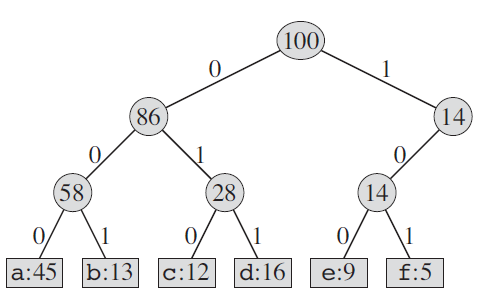 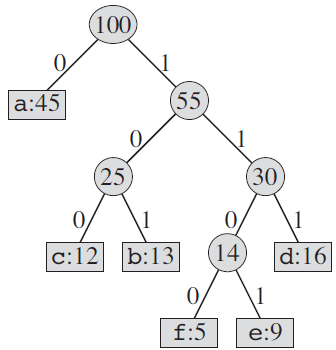 a->0
b->101c->100
d->111
e->1101
f->1100
Compute the number of bits needed for the whole file using each of these encodings.
Number of bits in code
100,000 * 3 = 300,000
45,000*1 + 13,000 * 3 + 12,000*3 + 16,000*3 + 9,000 * 4 + 5,000 * 4
= 224,000
25
(Images from CLRS.)
Building the Huffman Tree
Make ‘leaves’ with letters and their frequency and arrange them in increasing order of frequency.
Repeat until there is only one tree:
Create a new tree from the two leftmost trees (with the smallest frequencies) and 
Put it in its place (in increasing order of frequency).
Label left/right branches with 0/1
Encoding of char = path from root to leaf that has that char

Tree property:   Every internal node has two children

See book or lecture video for the step-by-step solution.
In exam or hw, you must use this method. Make sure that you always put the smallest child node to the left.
26
Glancing at implementation issues and options
Good reference: https://www2.cs.duke.edu/csed/poop/huff/info/
File Compression with Huffman coding - Practical Issues
Given an encoded file, how will you know when it ended?
Typically files are stored by the OS in sizes that are multiples of a specific value, so even though your actual file takes 121 bits, on disk 128 bits are written and all that will be read when you open the file. You need to know that after 121 you are done.
a) encode length of useful data in the file or
b)  need a new symbol to indicate end of file. Note that you must add this symbol (with count 1) to your set of distinct symbols used in building the Huffman tree, because you must be able to recognize it (decode it from bits into the symbol).
Given an encoded file, how will you know how to decode it?
The encoding tree is not standard, but it depends on the given file => 
Must record some information to know how to decode the file along with the file (at the beginning)  =>
Store the Huffman tree (0- inner node, 1-leaf, after 1 read 8 bits and decode to symbol)
Store enough info to regenerate the tree (e.g. char and frequency pairs).


Build the tree efficiently
Using a heap: Heaps are efficient (lgN) for finding min, removing min, inserting new item 
With heap: O(NlgN)
With sort and reinsert (like on paper): O(N2)
Using 2 sorted queues (https://en.wikipedia.org/wiki/Huffman_coding)
Decoding info
Useful data
File format
Extra
27
Greedy Algorithms
Greedy algorithms do not always guarantee optimal solution. It depends on the problem.
Difference between Greedy and Dynamic Programming:
In DP typically you solve all the problems and then make your choice. You will compute two or more answers for the current problem (entire problem) and pick the best of those. 
In greedy, you make the greedy choice and you are left with only one problem.
28